BIOMES: CONCEPT & CLASSIFICATIONSEMESTER VI (HONS.) DSE-4
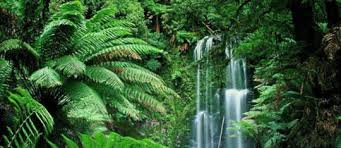 Dr. Sujata Das
                                                                                                                         Deptt. Of Geography
                                                                                                                 Hooghly Women’s College
CONCEPT‘’the most extensive ecosystem unit which it is convenient to designate is called Biome” “the biomes of the world are major world scale regions which integrate a number of factors into an intuitively recognizable whole- deserts, forests, savannas, oceans etc.”{I.G. Simmons (1982)}*   large natural ecosystem including the total assemblage of plants and animal communities.found over a range of continents*   distinct biological communities that have formed in response to a shared physical climate*  broader term than habitat*  comprises a no. of habitats
CLASSIFICATION#   BASED ON CLIMATE & VEGETATION:  relationship between the distributional patterns of plants & animals & world climates
Based on Soil-water & Heat Availability & growth of plants Land Biomes are divided on the basis of the availability of soil-water & heat & the growth form of plants
OPTIMUM LAND BIOME: Land biomes become optimum biomes which are characterized by the constant supply of soil water & heat throughout the year & the plants grow in all seasons of the year                                              > Tropical Evergreen Rainforest Biome
BIOMES WITH SEASONAL CLIMATES: There are atleast 2 seasons in a year with marked variations in temperature & humidity
                                             >  Monsoon Forest  Biome
                                             >  Temperate Deciduous Forest Biome
                                             >  Coniferous Forest Biome
                                             >  Mediterranean Forest Biome
                                             >  Savanna Biome
                                             >  Tall – grass Prairie Biome
                                             >  Short – grass Steppe Biome
BIOMES WITH PERMANENT DEFICIENCY IN HEAT AND OR WATER
                                            >  Semi – arid Biome
                                            >  Warm Arid Biome
                                            >  Temperate Arid Biome
                                            >  Arctic Tundra Biome
                                            >  Alpine Mountainous Tundra Biome
AQUATIC BIOME TYPES                                                                         Continental Shelf Biome                              Warm Water Biome                                                                          Open Sea Biome                                                                           Upwelling Waters Biome                               Cold Water Biome                                                                             Continental Shelf Biome                                                                                                                                                         Open Ocean Biome                                                                             River Biome                                Freshwater Biome                                                                            Lake Biome                                                                            Pond Biome       Ref: S. Singh “Environmental Geography”